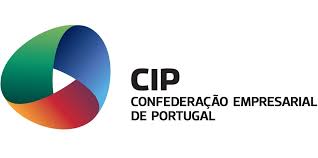 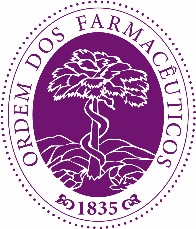 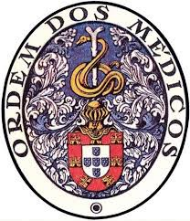 Conselho Estratégico Nacional da Saúde
Conferência “A Saúde é uma prioridade para Portugal?”

9 Novembro 2017
Sala Luís de Freitas Branco
Centro Cultural de Belém


Programa